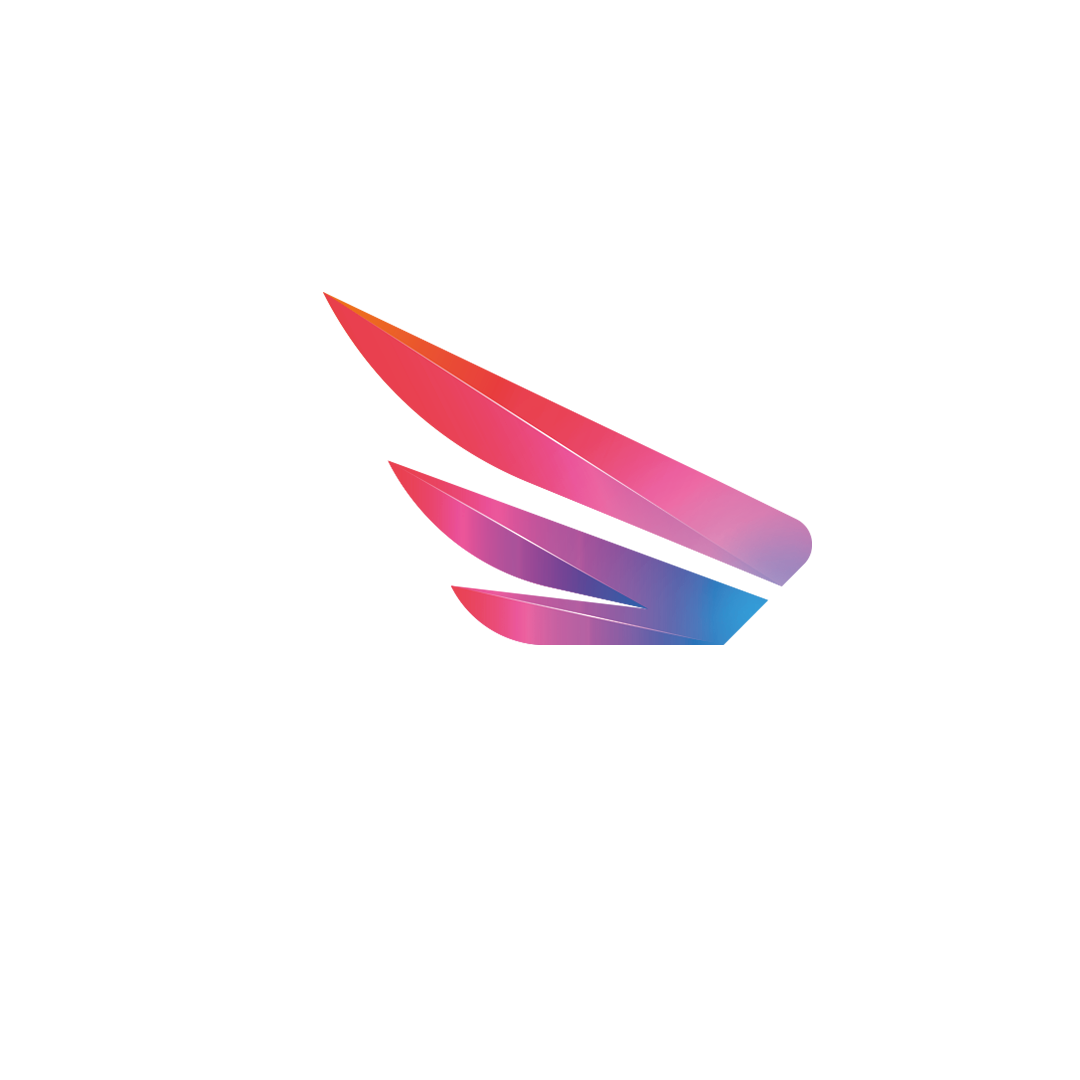 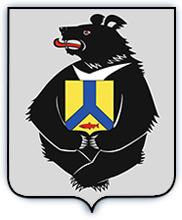 Организация деятельности психолого-педагогического консилиума образовательной организации
psylogia.ru
АЛЕКСАНДР ГАЛИЧ 
начальник отдела по педагогическому сопровождению
Распоряжение Минпросвещения России
от 09 сентября 2019 года № Р-93
«Об утверждении примерного Положения о психолого-педагогическом  консилиуме образовательной организации»
Распоряжение
1. Утвердить примерное Положение о ППк;
2. ОИВ субъектов РФ организовать работу  ОО по созданию и функционированию ППк в соответствии с примерным Положением; отчитаться в Минпросвещения до 01 августа 2020 года.
п. 2.1.
ППк создаётся на базе организации, осуществляющей образовательную деятельность любого типа и вида независимо от её организационно-правовой формы…
п. 2.4.
Состав ППК:  … педагог-психолог, учитель-логопед, учитель-дефектолог, социальный педагог…
Протокол Совета Минпросвещения РФ по вопросам образования детей с ОВЗ и инвалидностью от 28 мая 2019 года № ОВ-8/07пр
п. 5.1 Протокола № ОВ-8/07пр
ОИВ субъектов РФ и ОМСУ, осуществляющим управление в сфере образования, обеспечить неукоснительное исполнение подведомственными ОО приказов Минобрнауки РФ от 30 августа 2013 года № 1014 и № 1015 в части введения в штатные расписания ОО ставок специалистов психолого-педагогического сопровождения…
п. 2.7.
Коллегиальное решение ППк… фиксируется в заключении. Заключение… содержит коллегиальный вывод с соответствующими рекомендациями, которые являются основанием для реализации психолого-педагогического сопровождения обследованного обучающегося.
п. 2.7.
В случае несогласия родителей (законных представителей) с … заключением ППк, … образовательный процесс осуществляется по ранее определённому образовательному маршруту в соответствии с ФГОС
п. 2.8.
При направлении обучающегося на ПМПК оформляется представление ППк на обучающегося.
п. 3.3.
Плановые заседания ППк проводятся… не реже 1 раза в полугодие для оценки динамики обучения и коррекции для внесения… изменений в рекомендации
п. 3.4.
Внеплановые заседания ППк проводятся:
При зачислении нового обучающегося, нуждающегося в сопровождении
При … динамике обучения и развития
При возникновении новых обстоятельств  обучения и развития
п. 5.1.
Рекомендации ППк для обучающегося с ОВЗ включают:
Разработку АООП
Разработку ИУП
Адаптация учебных  и контрольно-измерительных материалов
Предоставление услуг тьютора, ассистента
п. 5.2.
Рекомендации ППк на основании медицинского заключения включают:
Доп. выходной
Доп. двигательная нагрузка
Доп. перерывы
Снижение объёма д/з
Предоставление услуг ассистента
п. 5.3.
Рекомендации ППк по организации сопровождения в соответствии со ст. 42 273-ФЗ включают:
Проведение индивидуальных и групповых занятий
Разработку ИУП
Адаптация учебных  и контрольно-измерительных материалов
Профилактику девиантного поведения